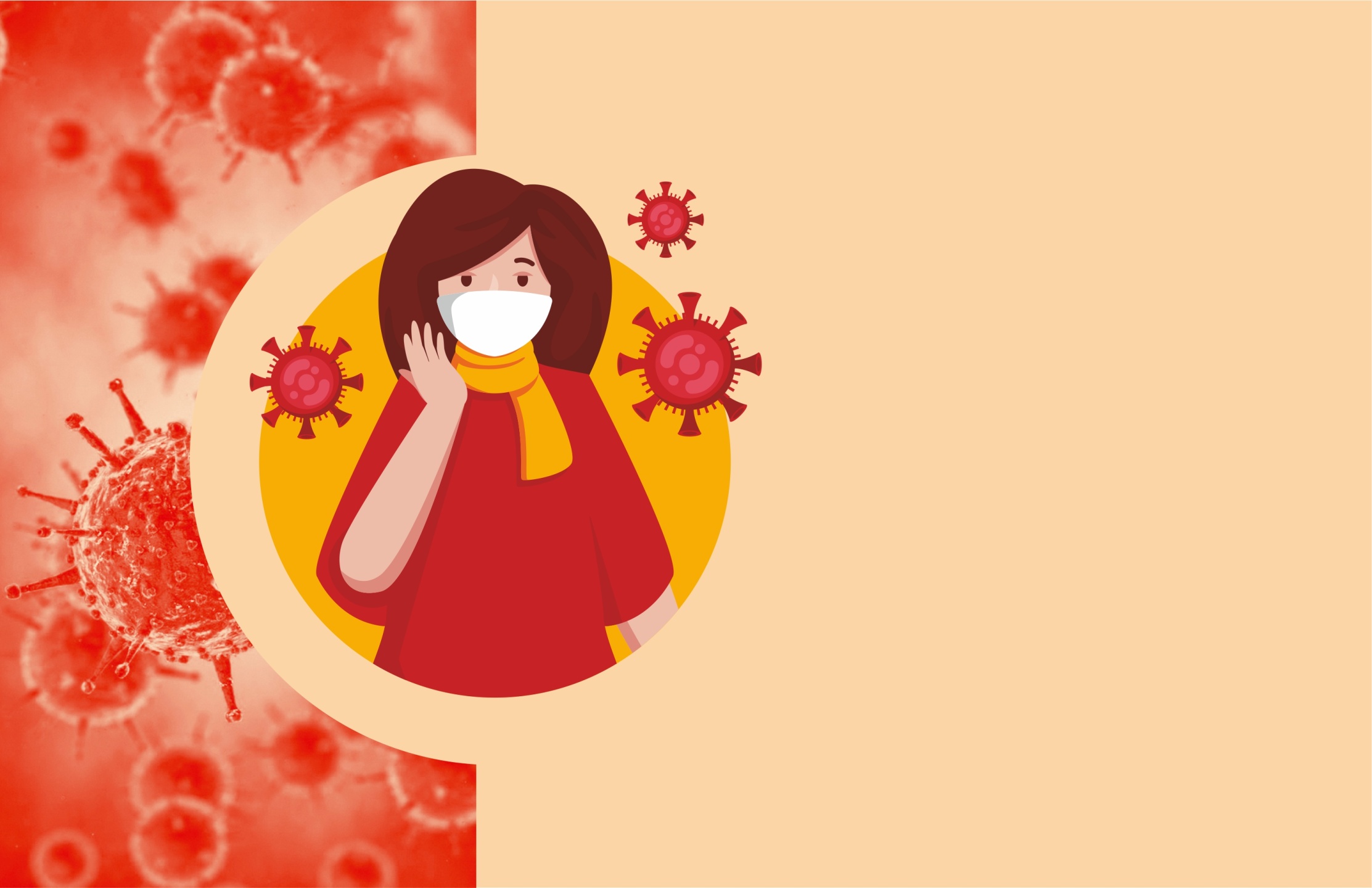 Профилактика 
ОРВИ, гриппа и 
коронавирусной 
инфекции

для родителей
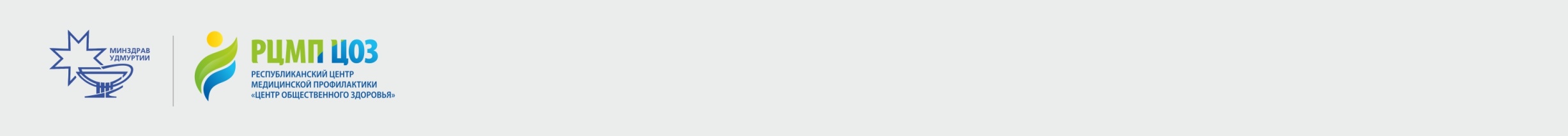 Поздеева О.С., главный внештатный специалист-эксперт 
по инфекционным заболеваниям у детей МЗ УР
БУЗ УР «РЦМП «Центр общественного здоровья» МЗ УР»
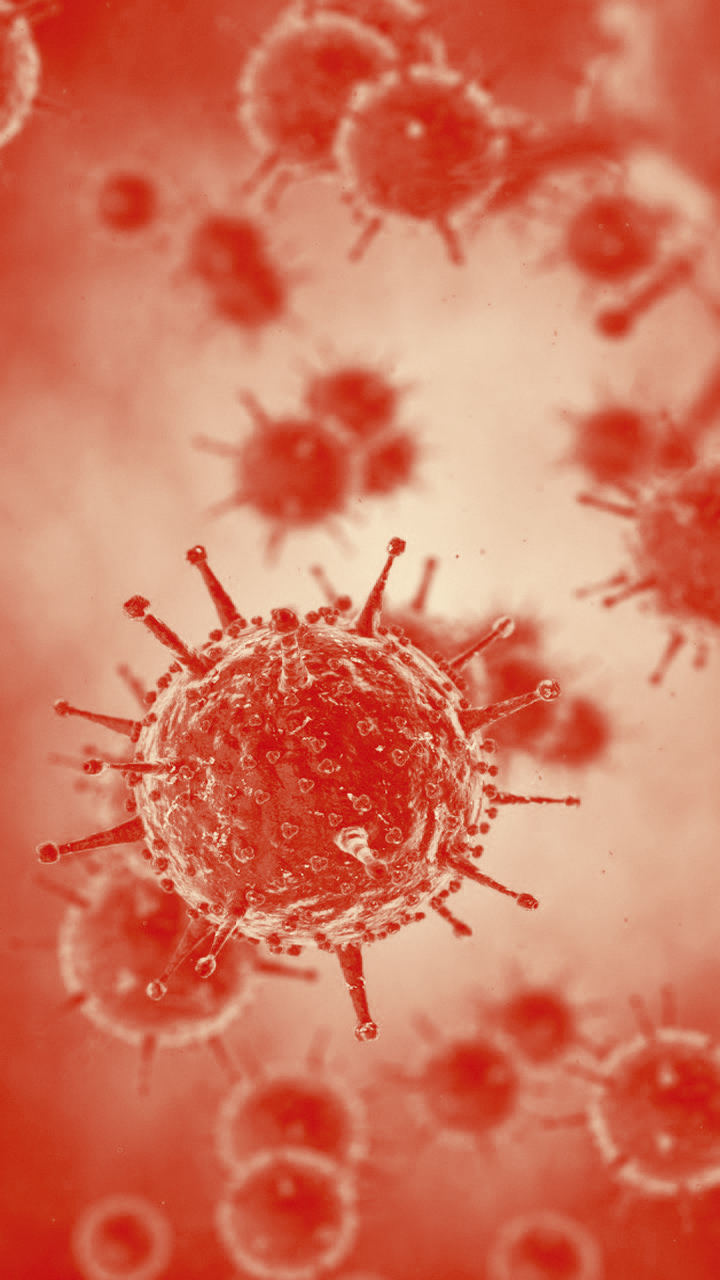 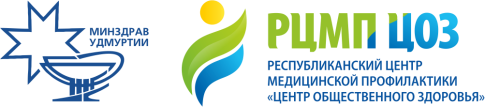 Что такое ОРВИ?
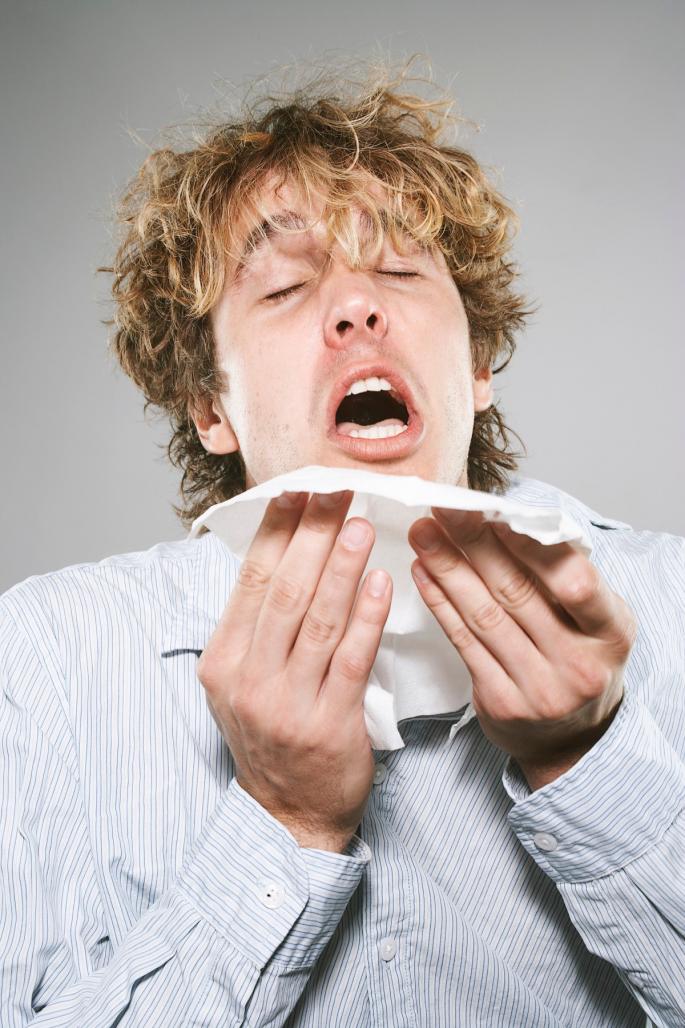 Острые респираторные 
вирусные инфекции (ОРВИ) – 
это группа заболеваний, передаю-щихся воздушно-капельным путем, 
при которых отмечается острое поражение различных отделов дыхательной системы с обязательным наличием респираторных симптомов (кашель, насморк, охриплость голоса и др.) и необязательным повышением температуры тела разной степени выраженности.
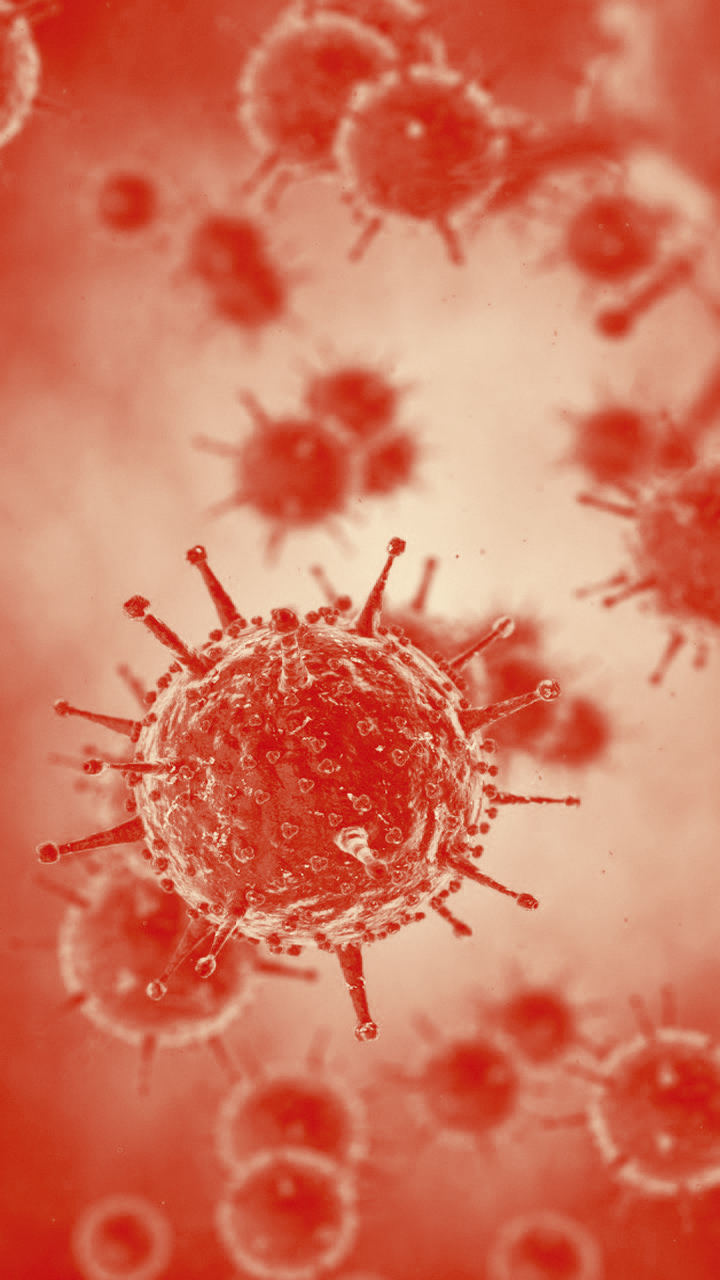 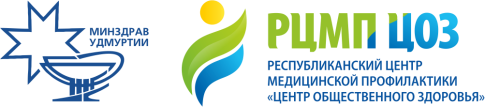 Что такое грипп?
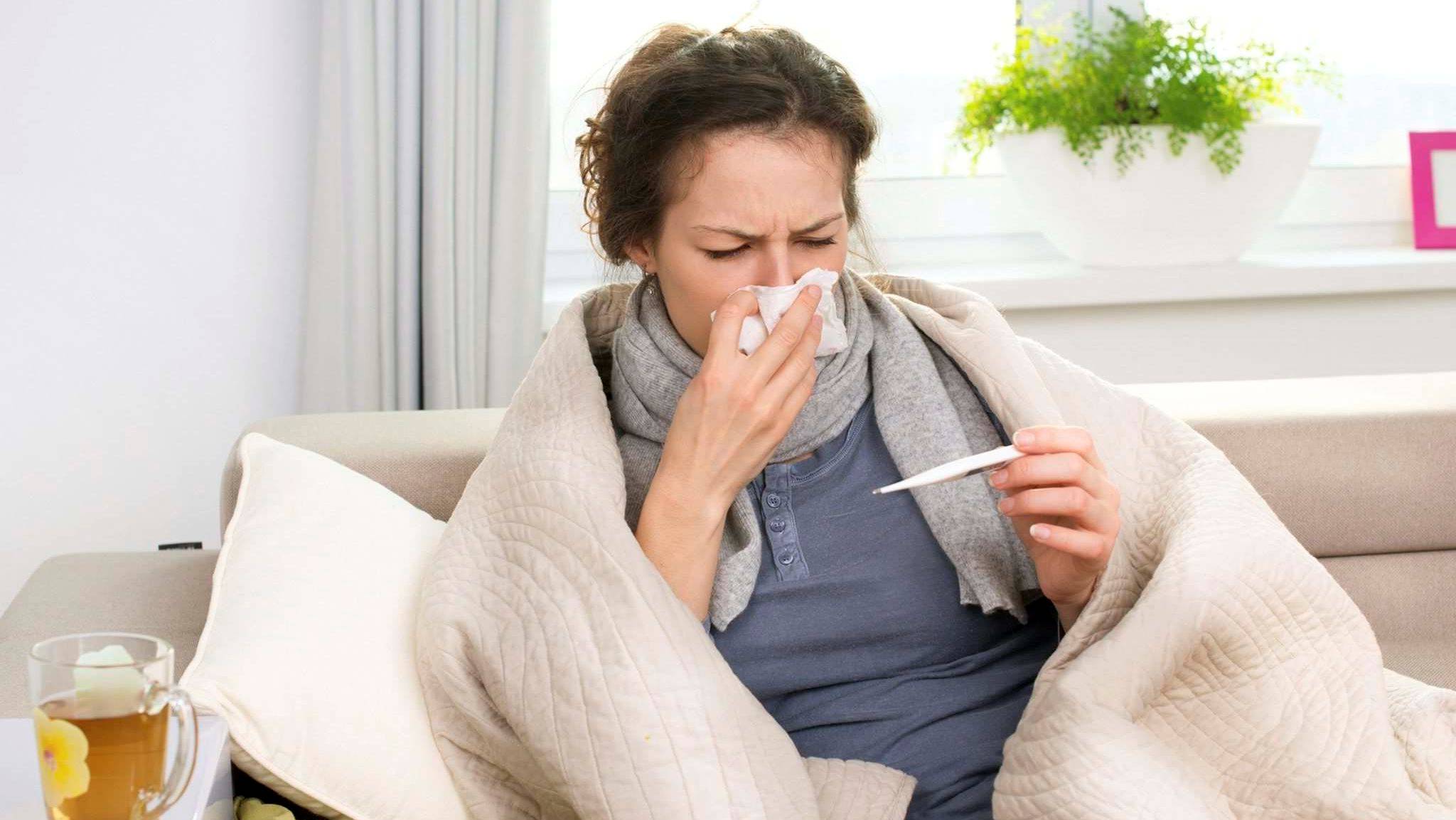 Э
Грипп - острая респираторная инфекция, вызываемая вирусами типов А, В и С, протекающая с развитием интоксикации и поражением эпителиальных клеток верхних дыхательных путей, чаще трахеи. Заболевание склонно к быстрому распространению.
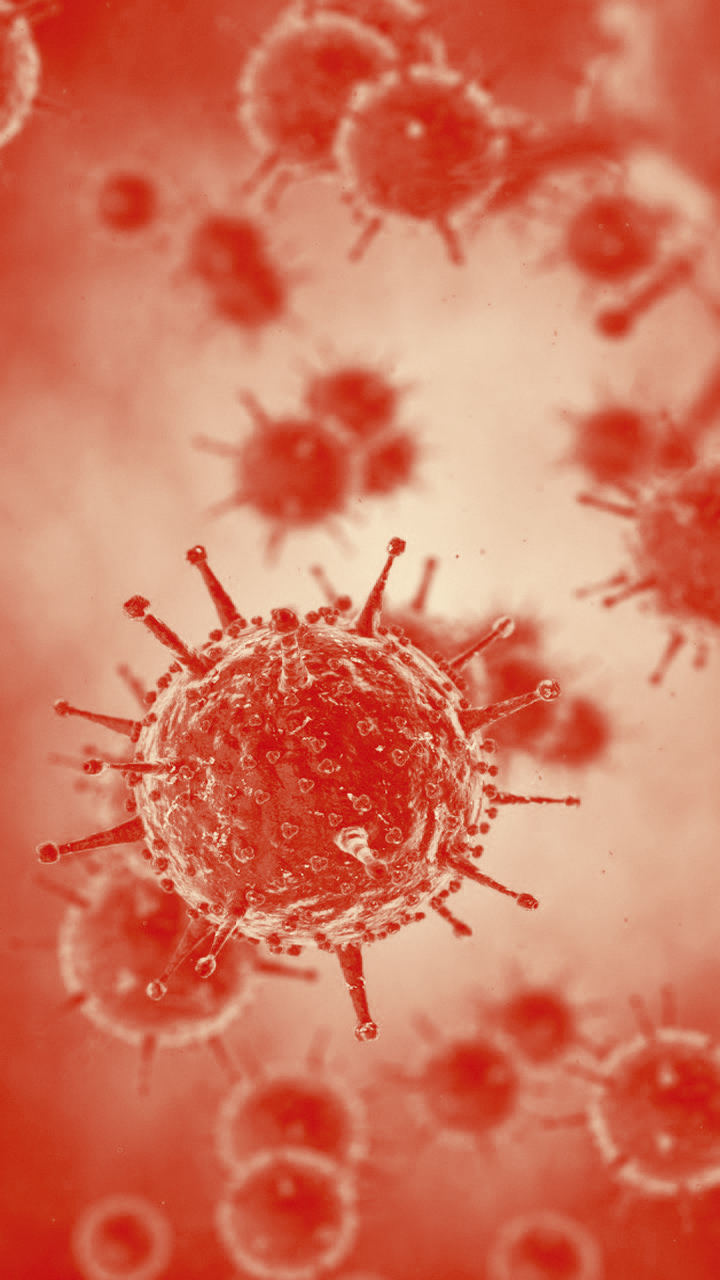 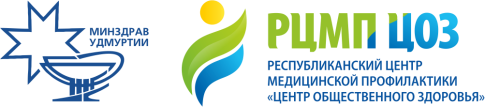 Профилактика ОРВИ и гриппа
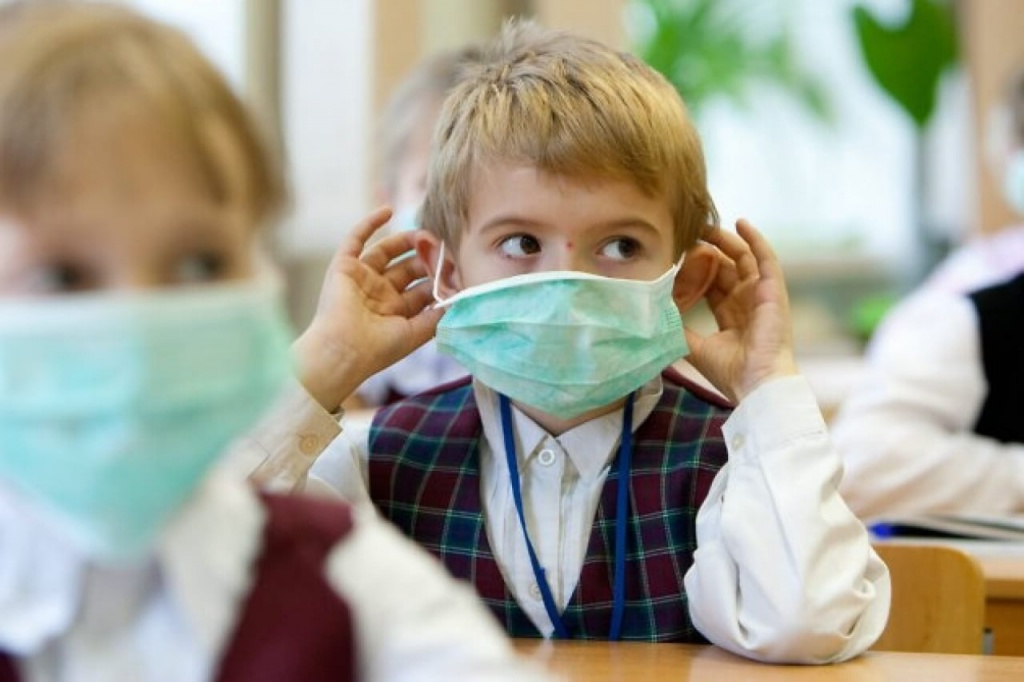 Выделяют 
2 вида профилактики:

 Неспецифическая  
  профилактика

 Специфическая 
  профилактика
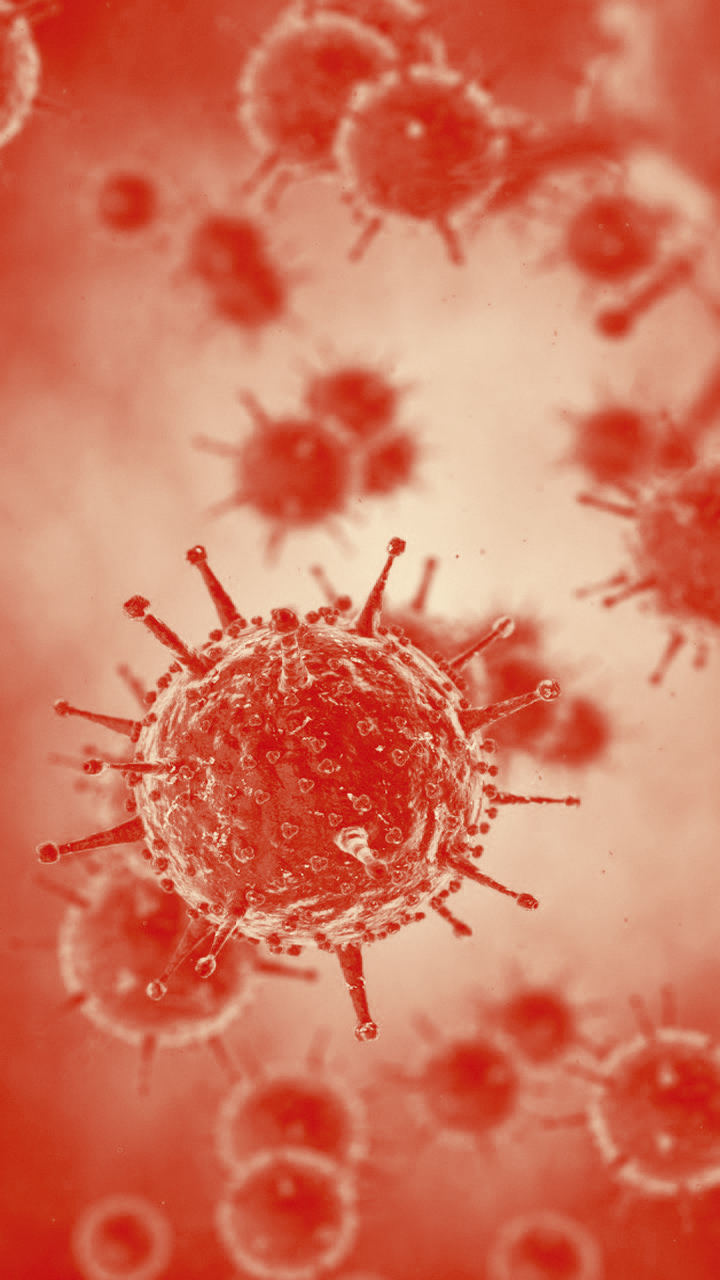 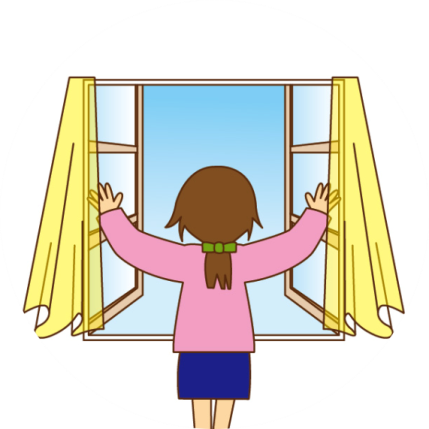 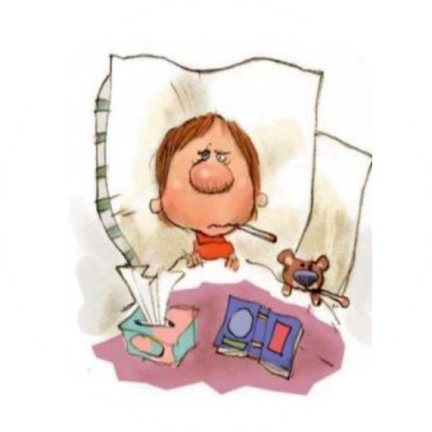 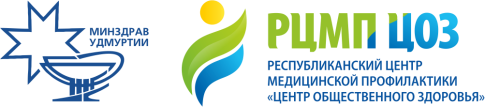 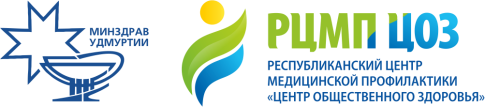 Оставайтесь дома, 
если вы заболели!
Не ходите на работу. 
Не водите детей 
в школу.
Не занимайтесь самолечением!
При первых симптомах болезни, обратитесь к врачу.
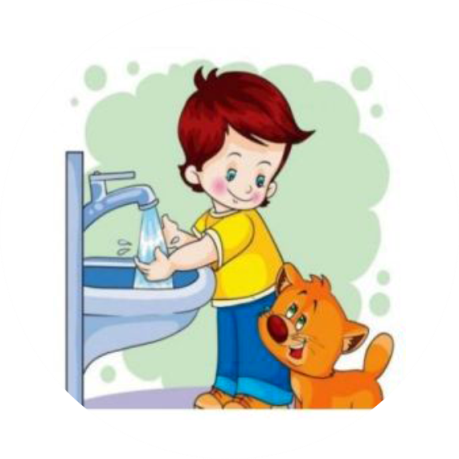 Регулярно проветривайте помещение!
Регулярно мойте руки!
Не трогайте лицо немытыми руками!
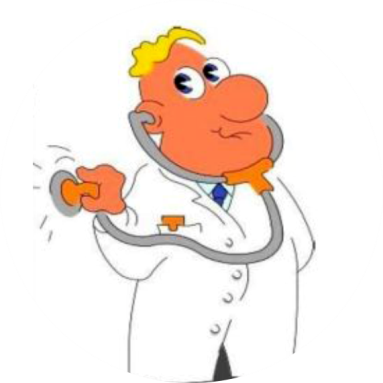 НЕСПЕЦИФИЧЕСКАЯ 
ПРОФИЛАКТИКА
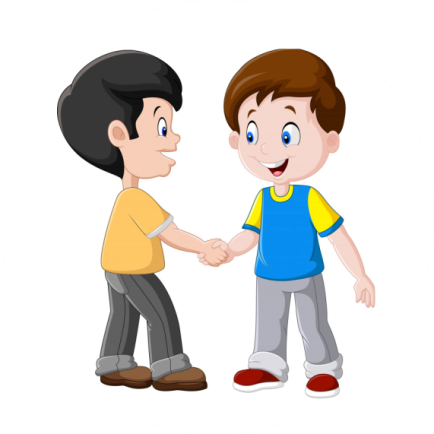 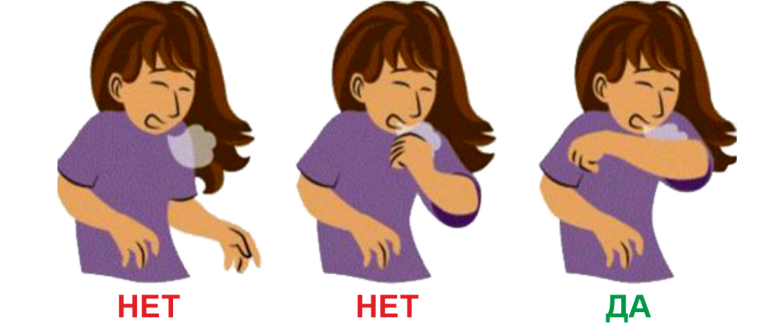 Избегайте
объятий, 
поцелуев,
рукопожатий!
Больной, надевайте маску для защиты здоровых!
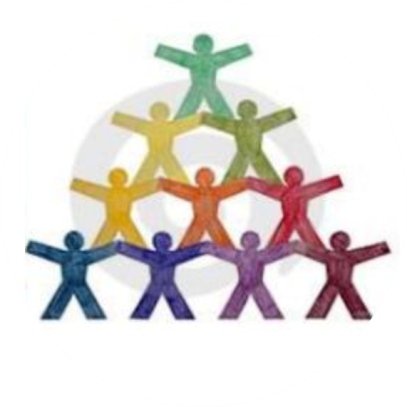 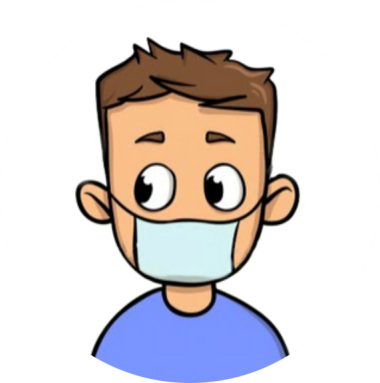 Прикрывайте нос и рот одноразовыми салфетками, когда кашляете или чихаете!

Немедленно выбрасывайте
использованные салфетки.
Избегайте мест 
массового скопления 
людей!
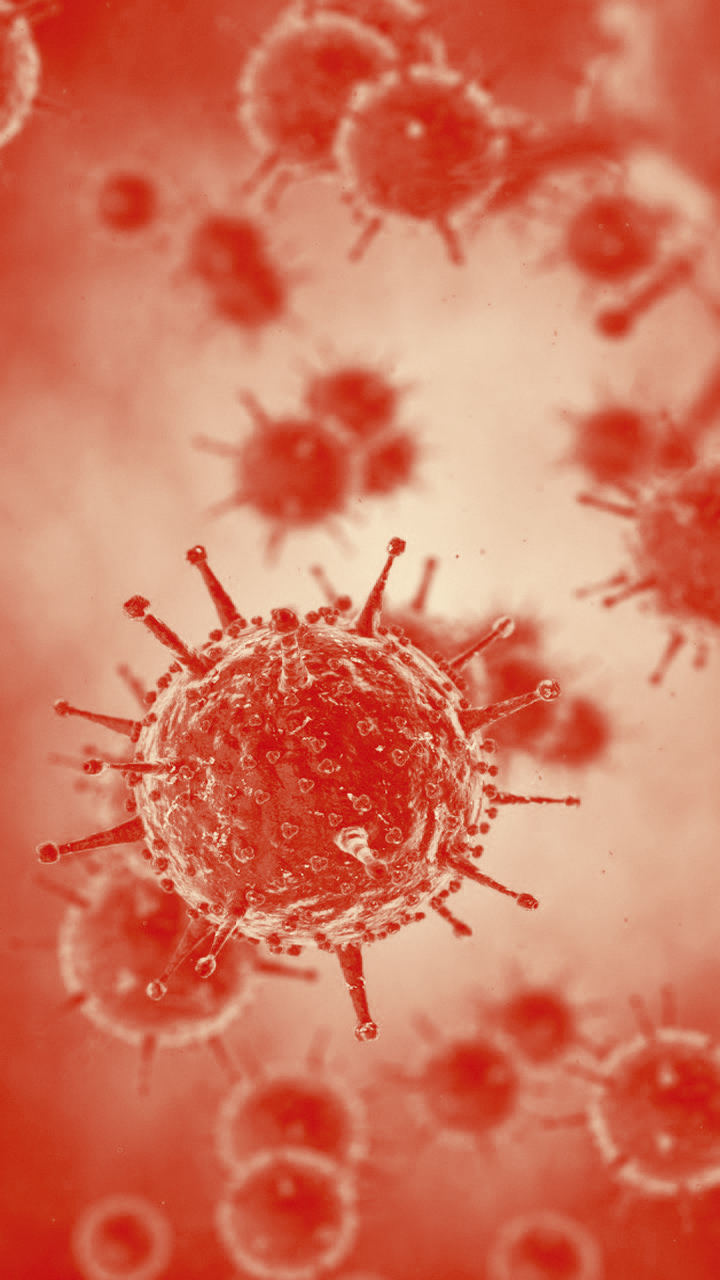 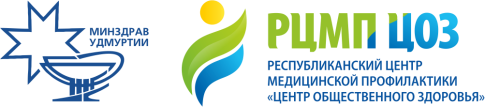 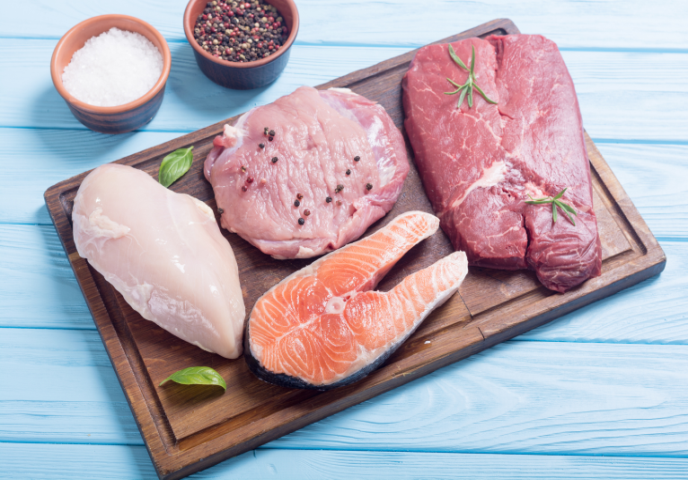 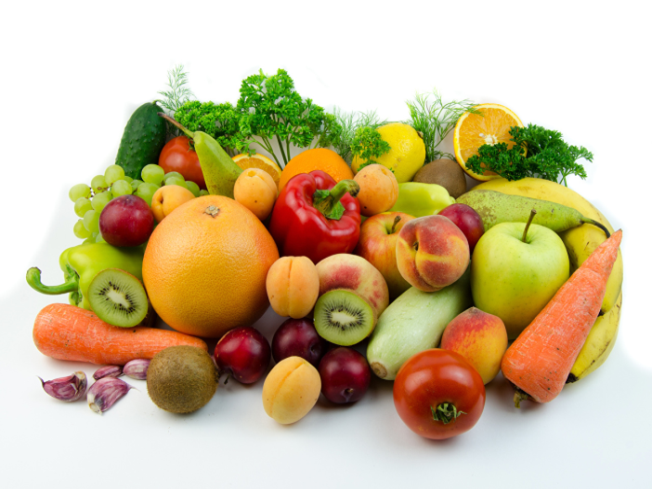 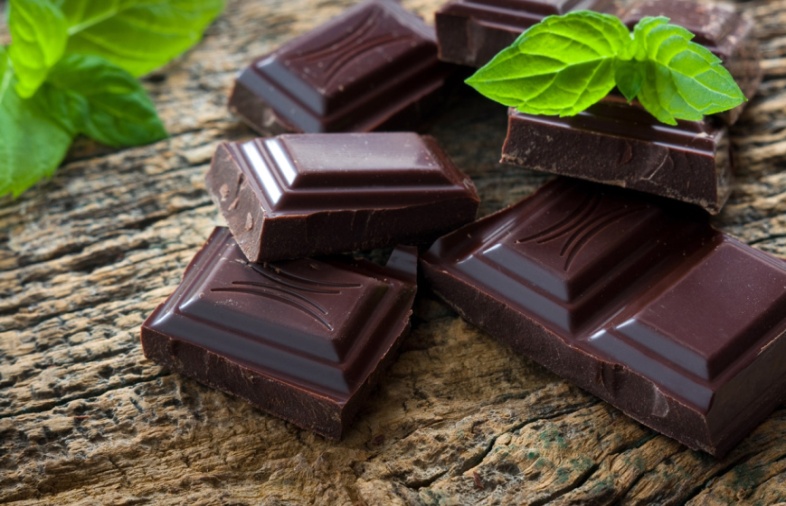 Рациональное   питание ребенка

 Рацион ребенка должен быть  сбалансированным по белкам, жирам и углеводам.

 Также в рацион ребенка в период подъема заболеваемости следует добавить продукты, такие как болгарский перец, морковь, миндаль, чеснок, черный шоколад, нежирные сорта рыбы, лимон, больше свежих овощей и фруктов.
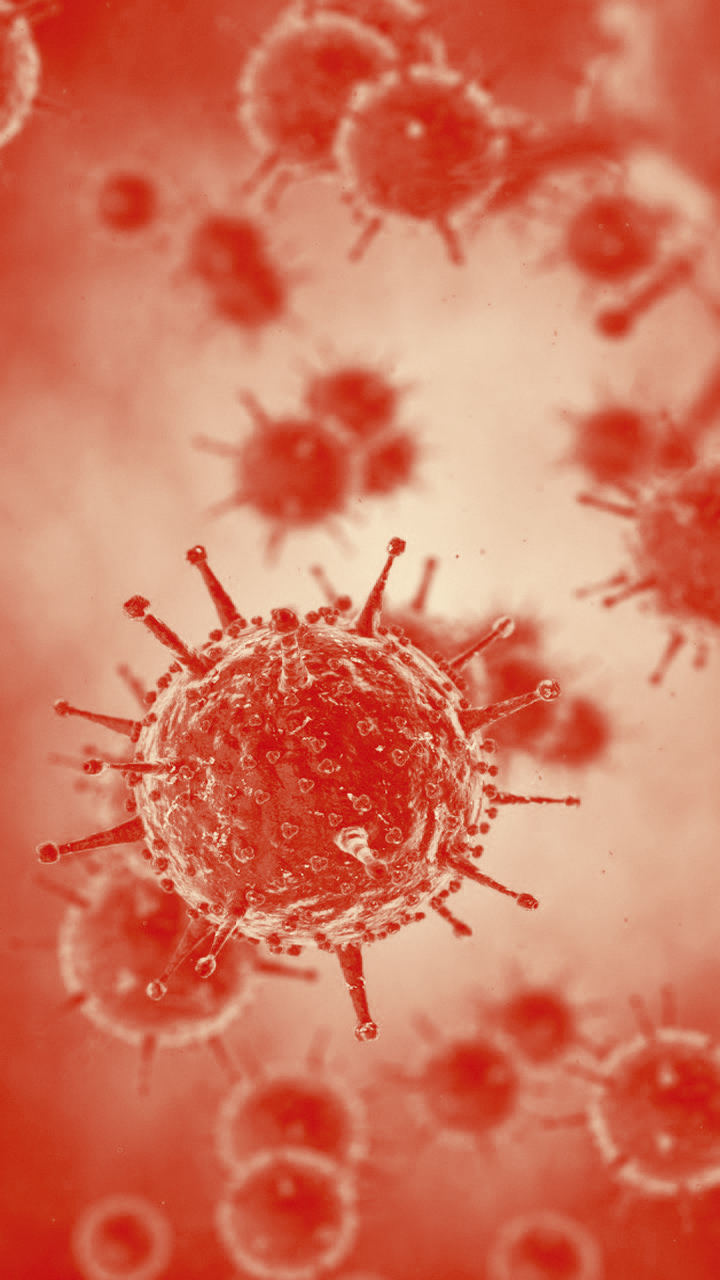 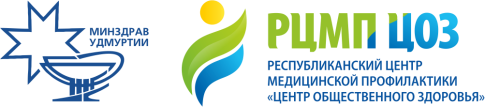 Закаливание
 
 Это один из способов   неспецифической    профилактики.
 Закаливание помогает   иммунитету ребенка   адаптироваться   к меняющимся факторам   окружающей среды.
 Выделяют виды   закаливания:  - закаливание воздухом  - водное закаливание
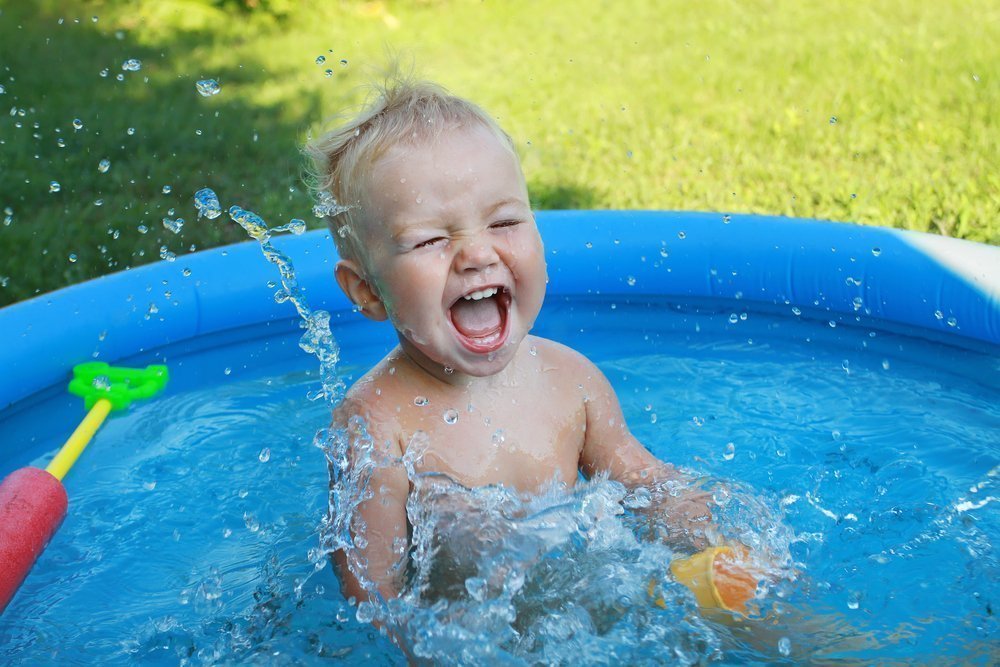 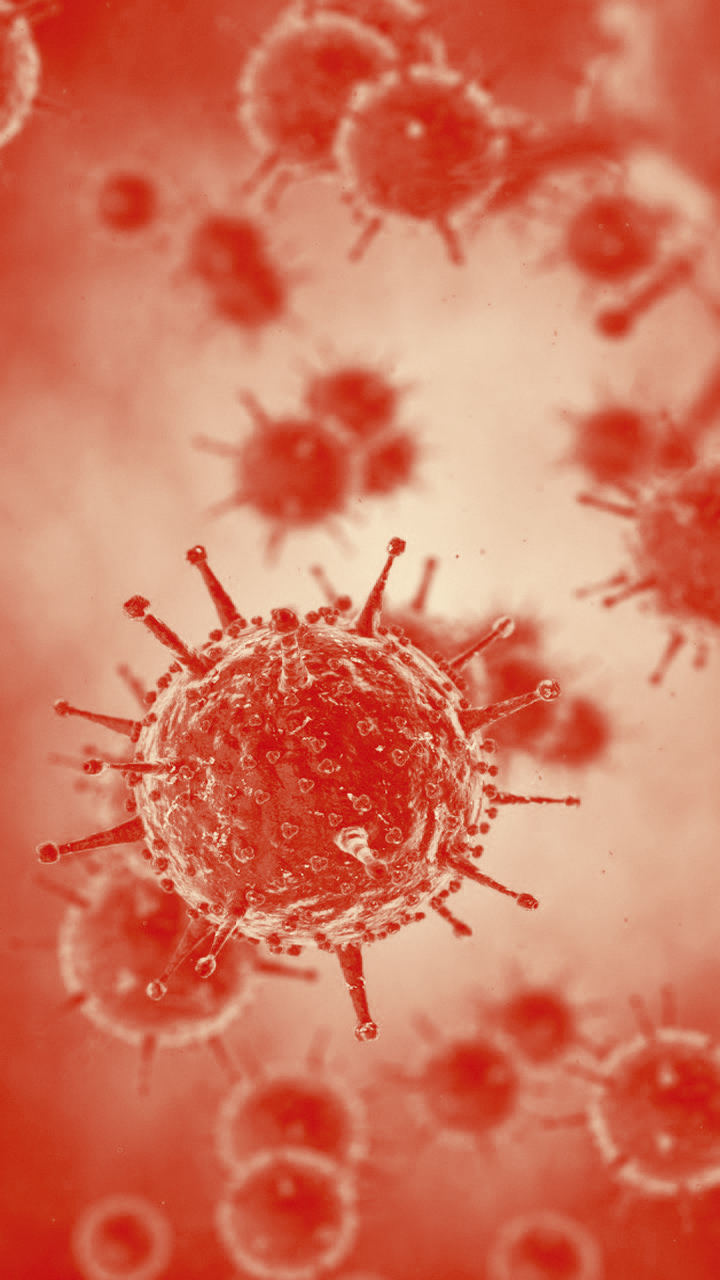 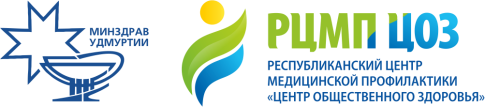 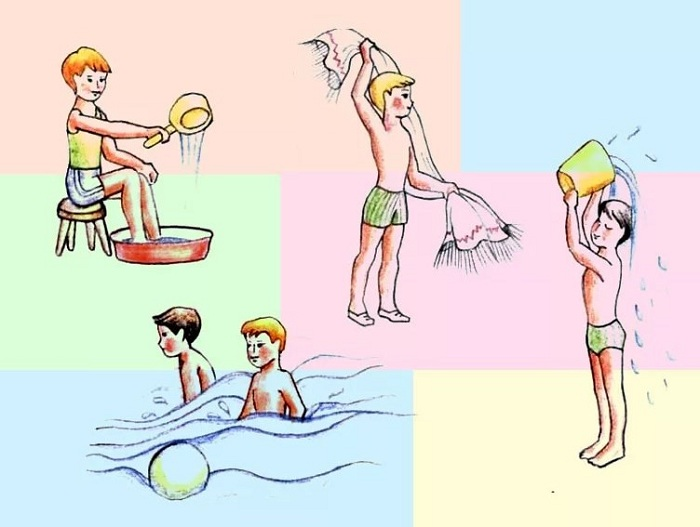 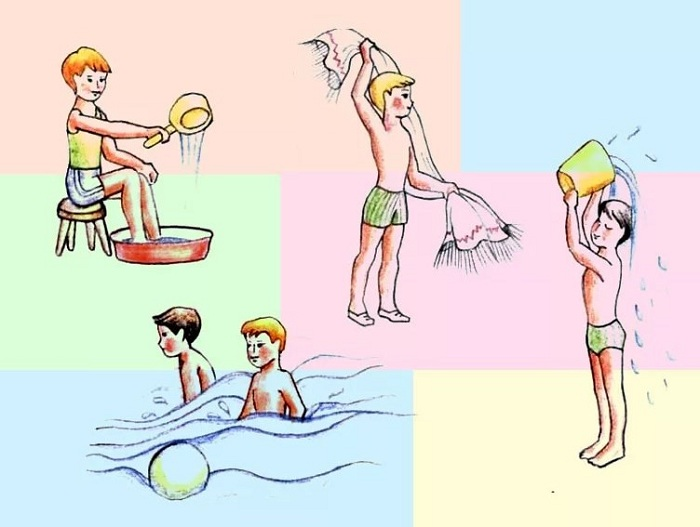 Правила закаливания:

частые проветривания помещения, в котором находитесь вы и ваш ребенок;
постепенное начало при водном закаливании, начиная со стоп;
не злоупотреблять холодной водой, начинать с воды 30-32 градусов, постепенно снижая ее каждые 2-3 дня на 2 градуса.
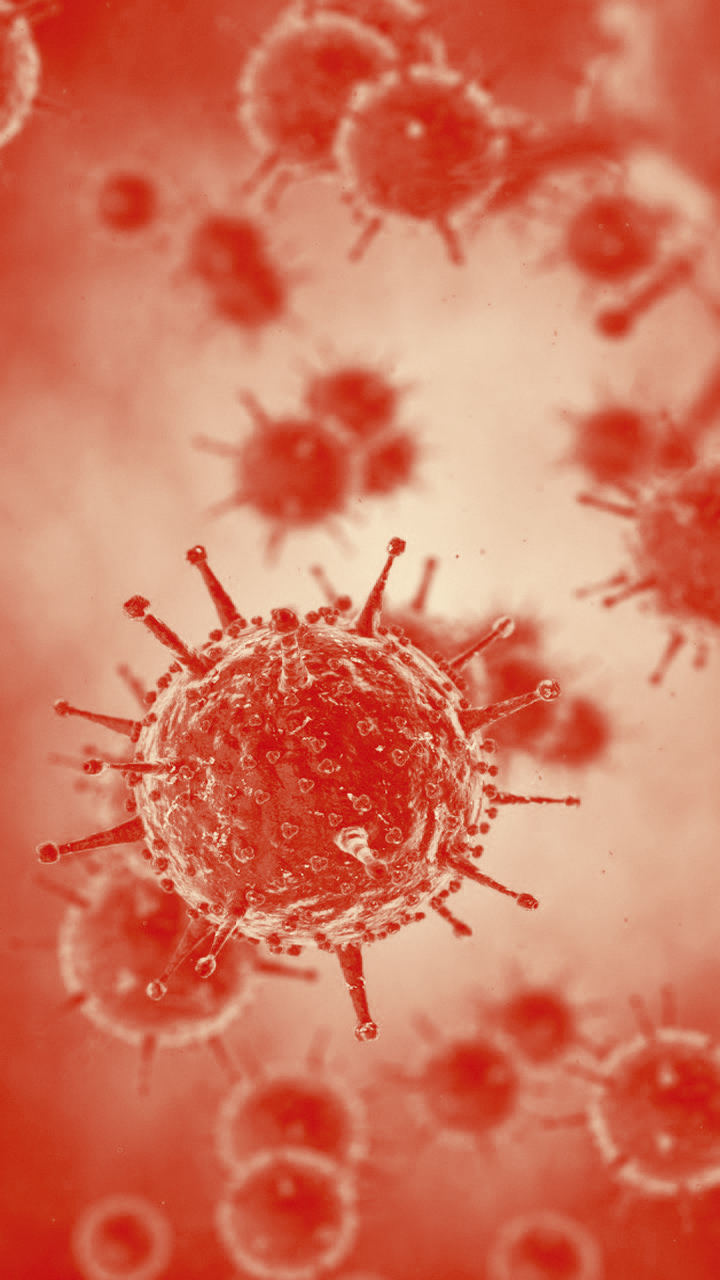 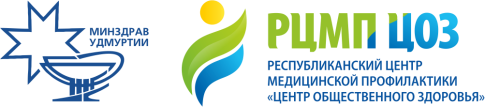 Физические нагрузки

Физические нагрузки являются неотъемлемой частью здоровья ребенка.
К ним относят спортивные и развивающие игры на свежем воздухе, а также прогулки. Они мобилизуют защитные силы организма и поднимают настроение у детей.
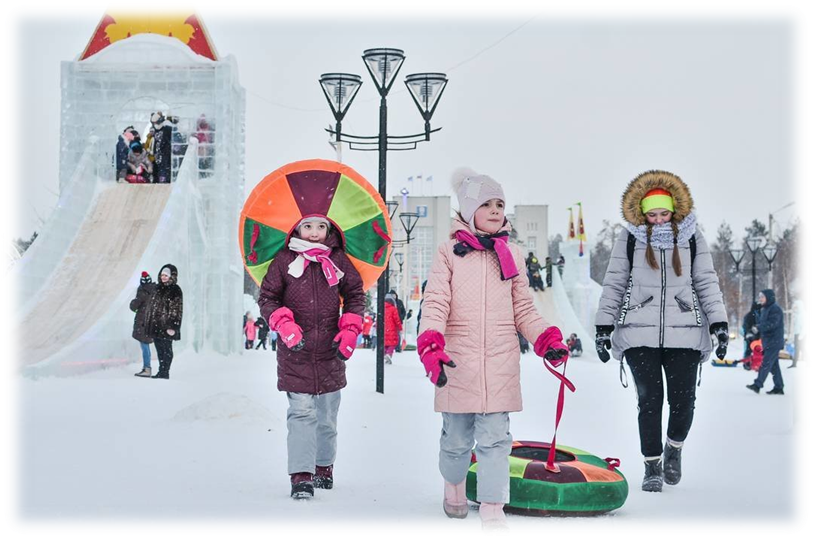 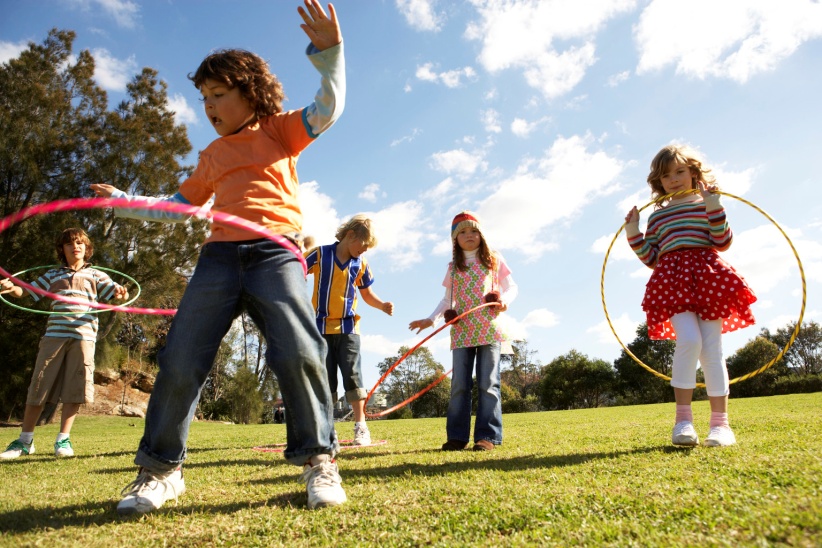 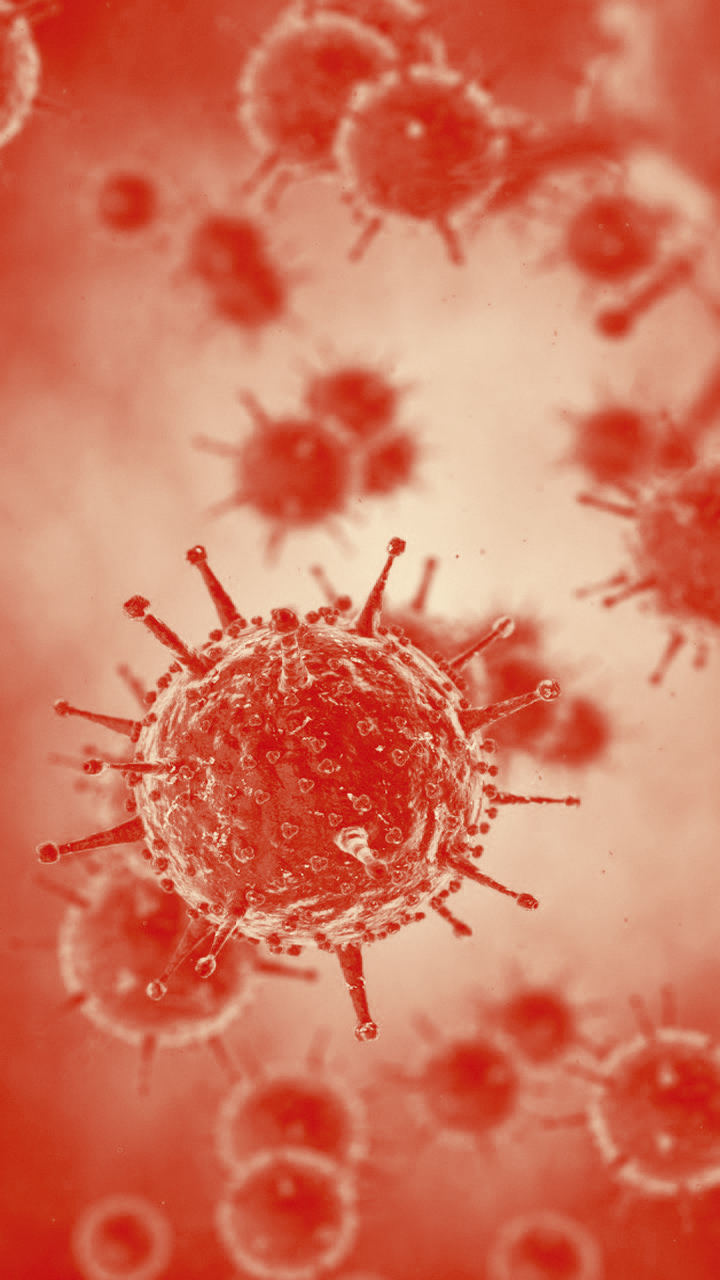 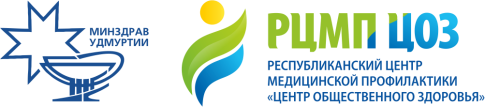 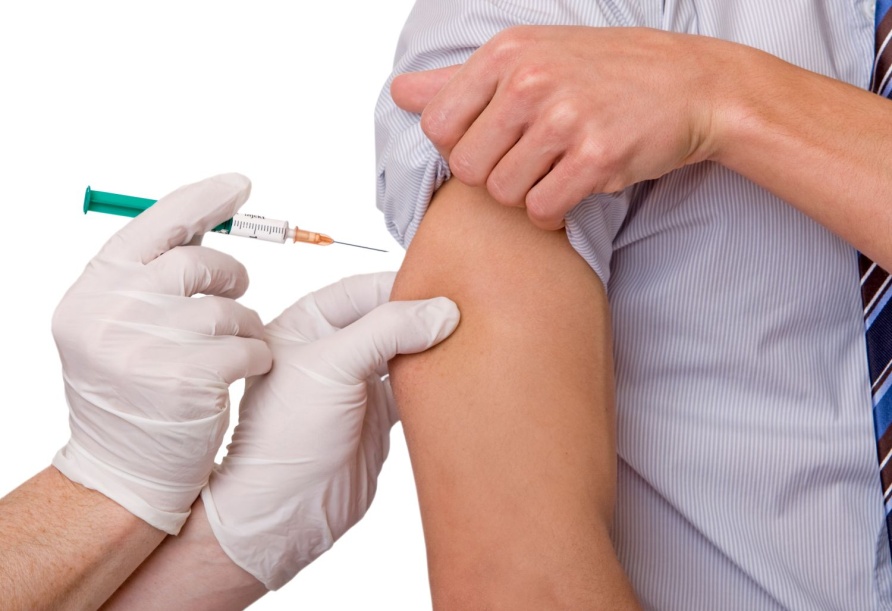 СПЕЦИФИЧЕСКАЯ 
ПРОФИЛАКТИКА
Вакцинация против гриппа является наиболее эффективной защитой от вируса гриппа.
Дети должны быть привиты традиционно однократно в каждый сезон.

 На сегодняшний день во всем мире успешно применяются трехвалентные вакцины от гриппа, защищающие от 3 штаммов вируса – Ультрикс (Россия), Гриппол плюс (Россия), Совигрипп (Россия), Ваксигрип (Франция), Инфлювак (Нидерланды) и четырехвалентная отечественная вакцина против 4 вирусных штаммов Ультрикс Квадри (применяется с 18 лет).
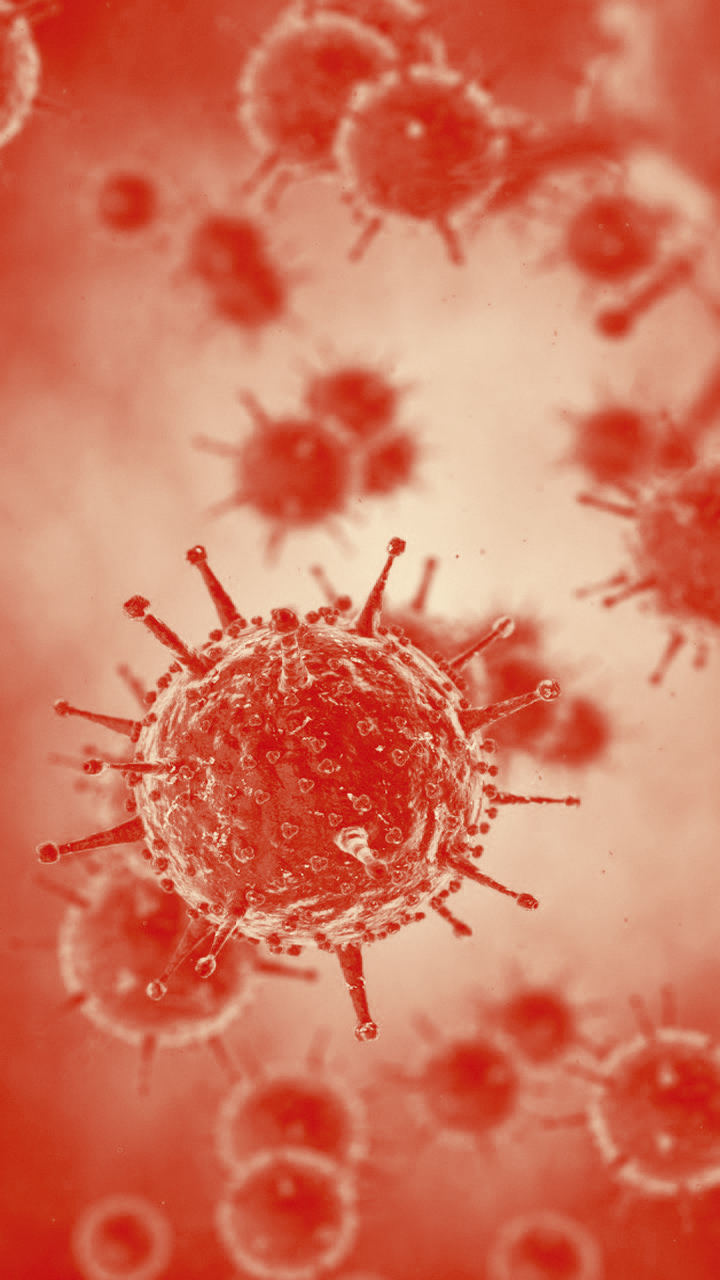 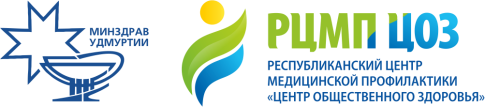 Что такое 
коронавирусная инфекция?
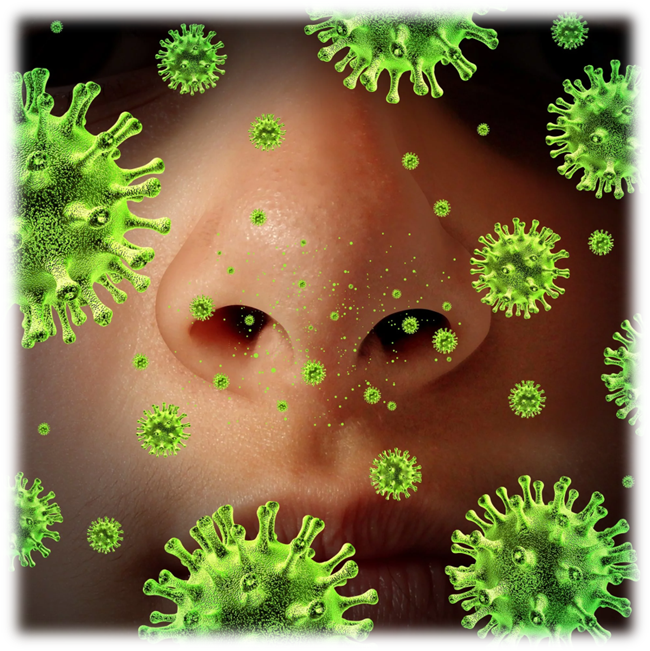 Коронавирусная болезнь (COVID-19) 
является инфекционным заболеванием, вызванным недавно обнаруженным коронавирусом.
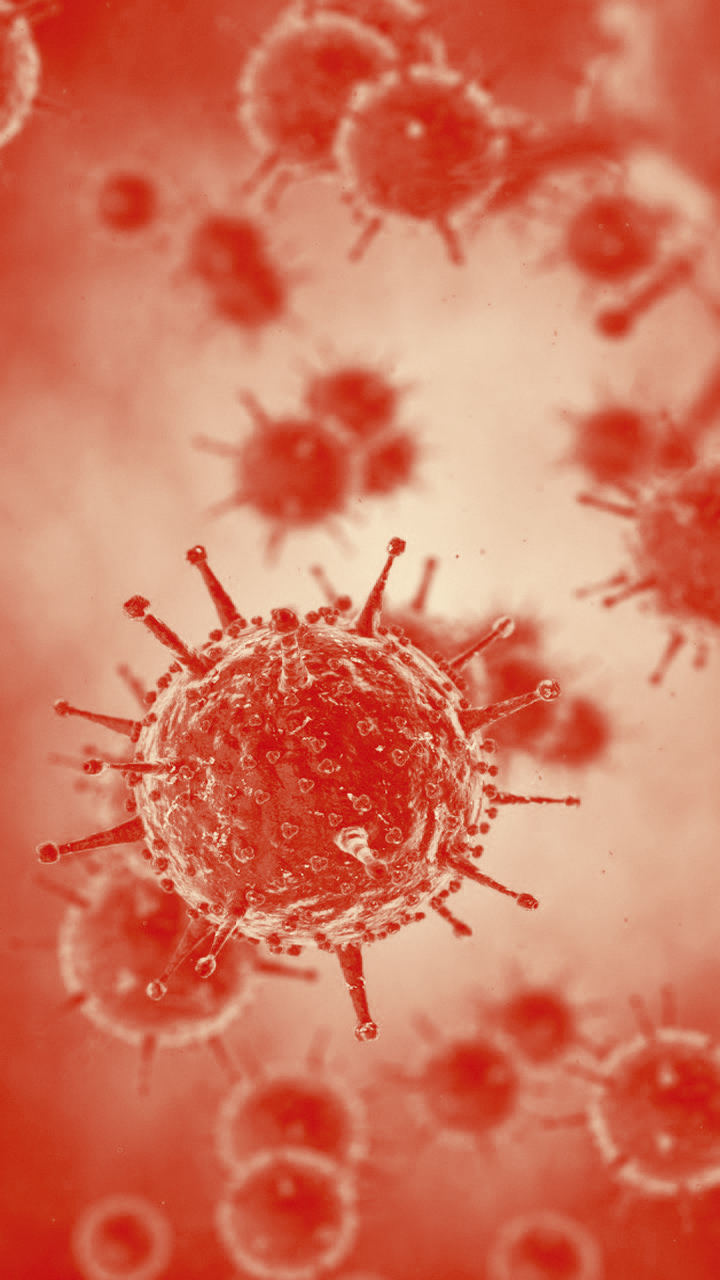 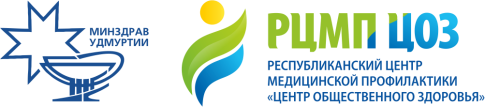 Новый коронавирус (COVID-19)— респираторный вирус. 
Он передается главным образом воздушно-капельным путем в результате вдыхания капель, выделяемых из дыхательных путей больного: например, при кашле или чихании, а также капель слюны или выделений из носа. 

Также он может распространяться, когда больной касается любой загрязненной поверхности, например, дверной ручки. В этом случае заражение происходит при касании рта, носа или глаз грязными руками.
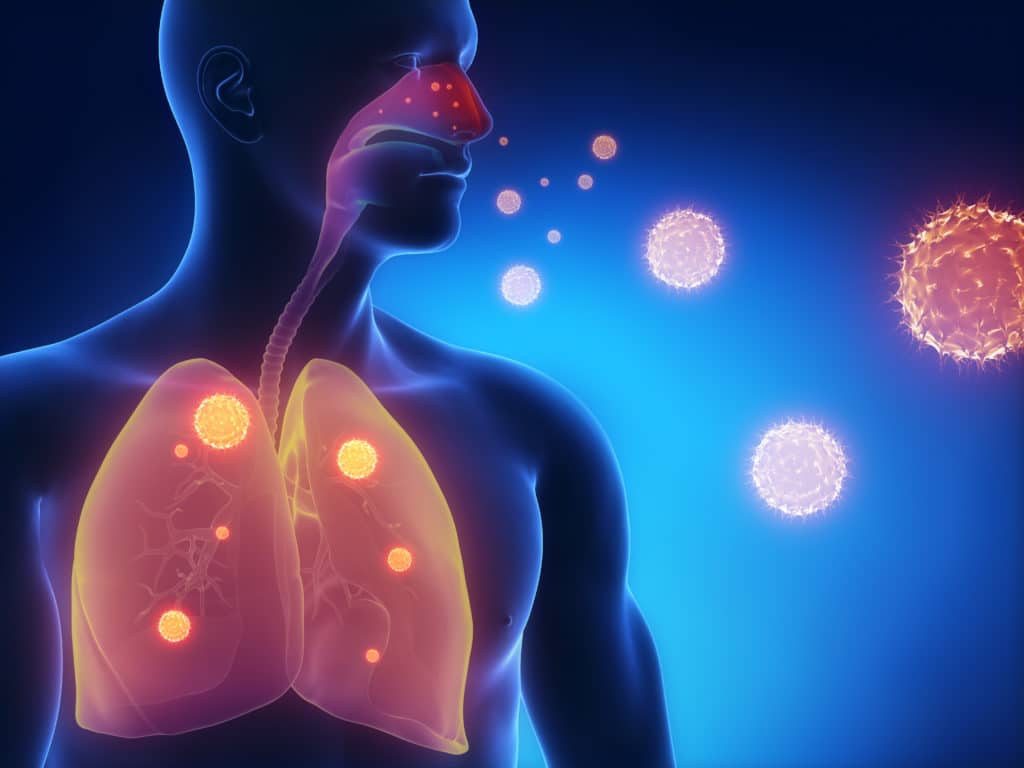 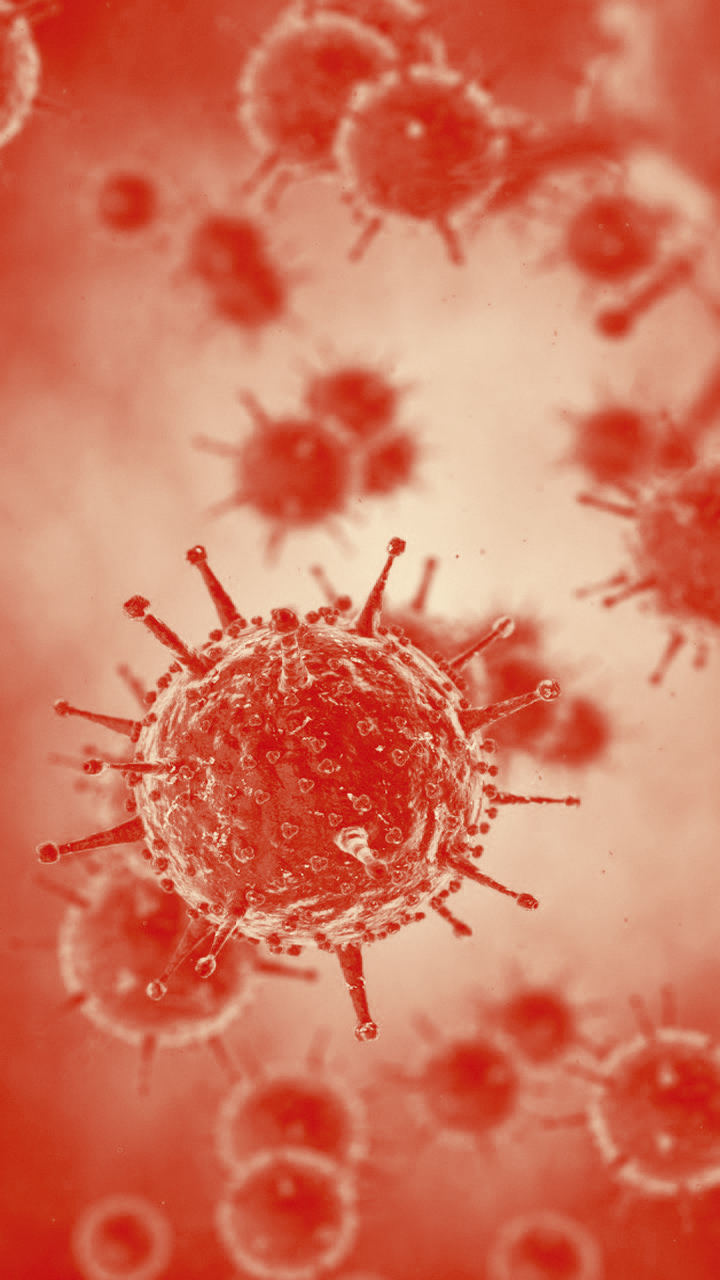 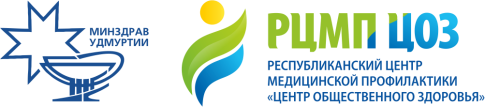 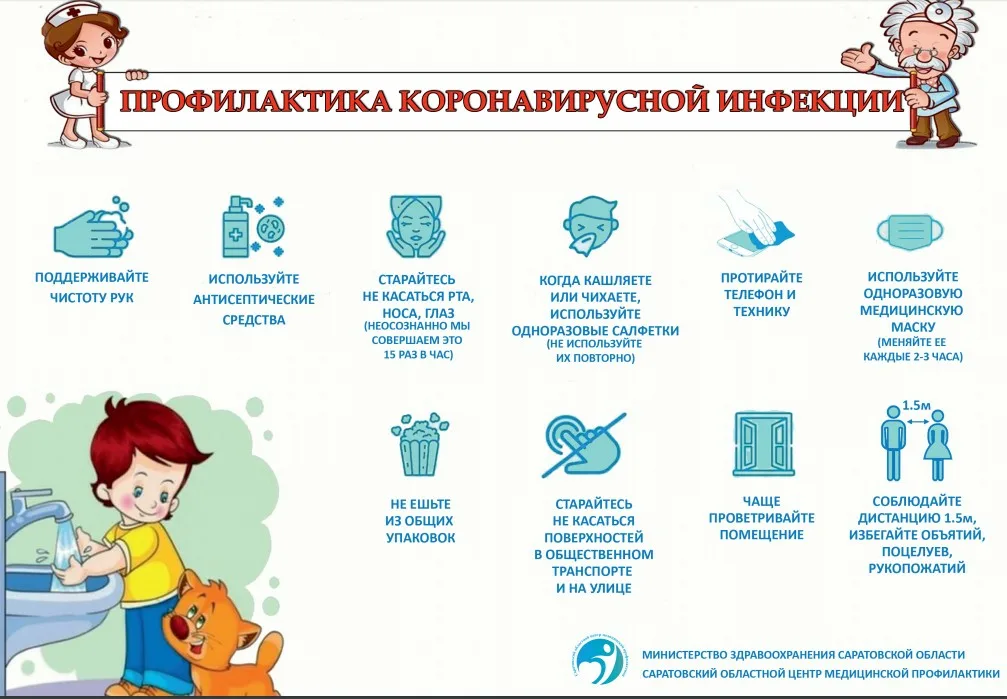 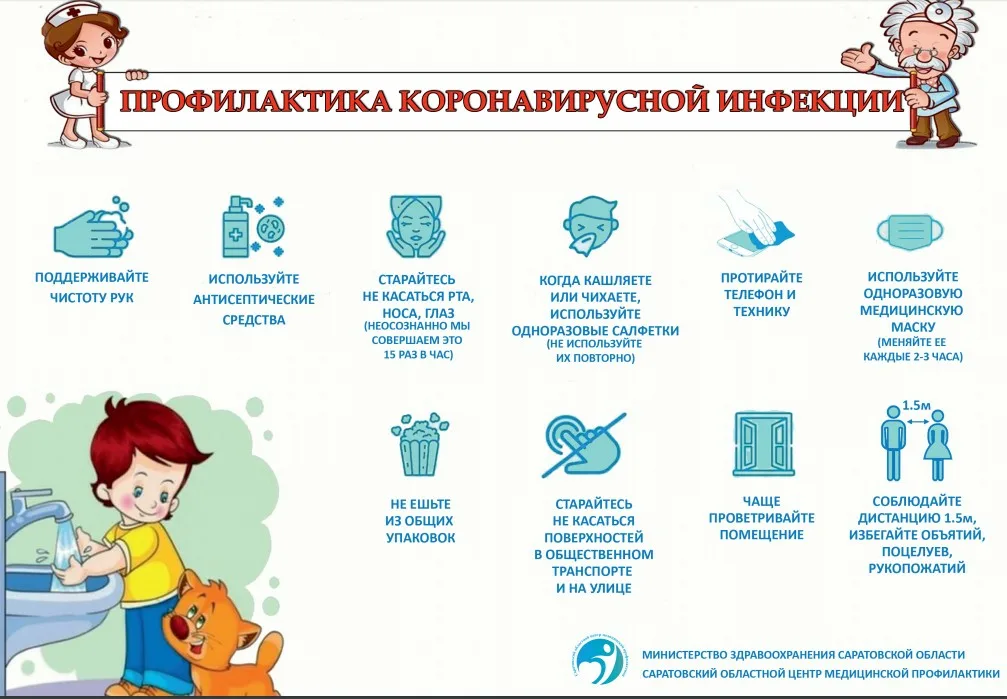 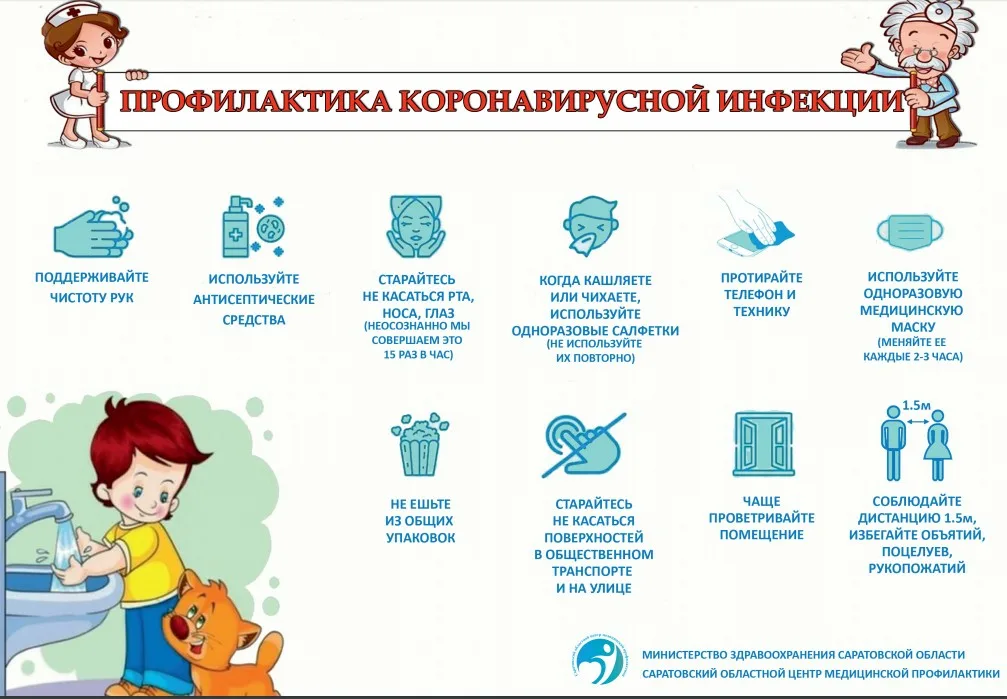 Профилактика коронавирусной инфекции
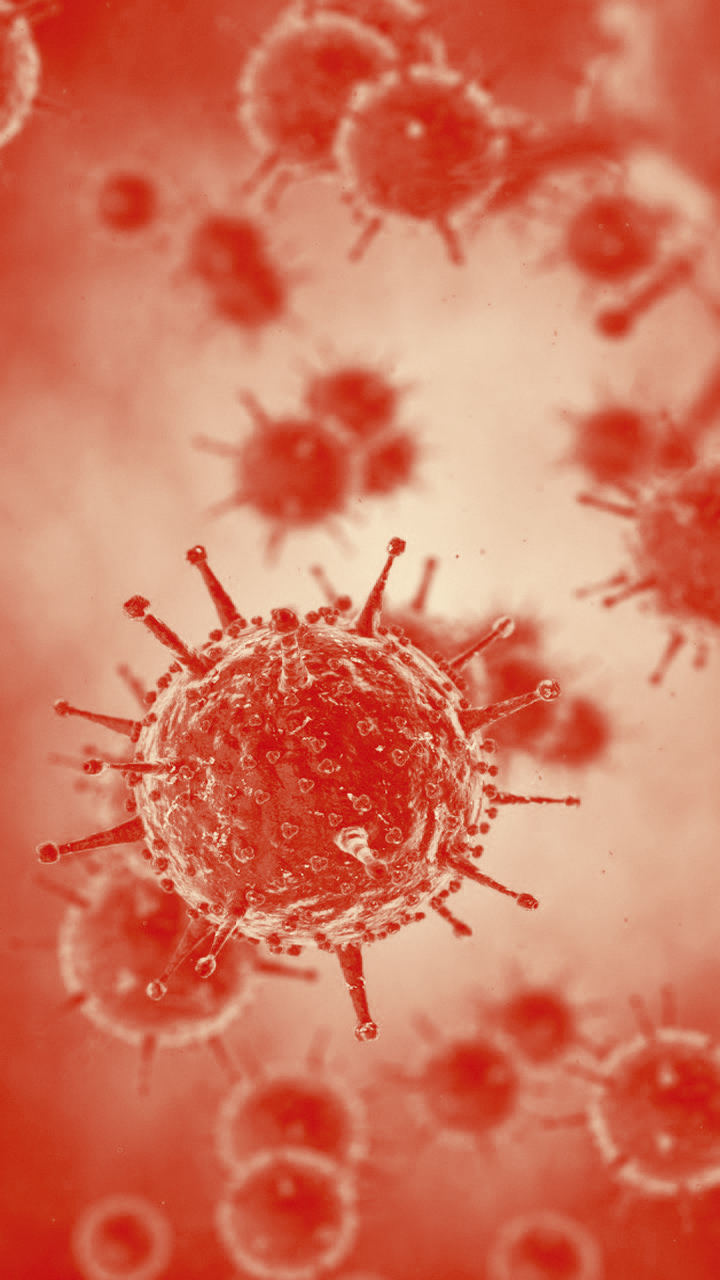 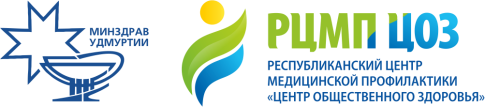 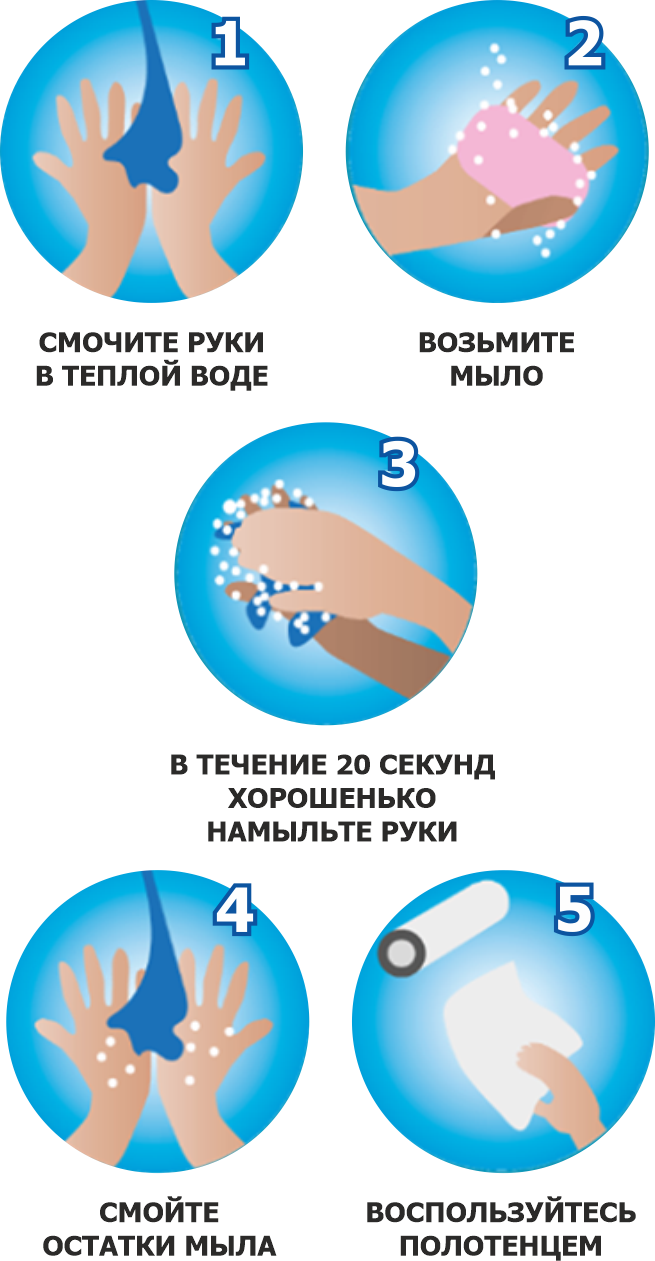 Профилактика: 
Научите детей правильно мыть руки!

Мыть руки с мылом вернувшись домой, перед едой, после посещения туалета.  
После соприкосновений с ручками дверей, поручнями в общественных местах, обработать руки антисептиком или тщательно их вымыть. 
Необходимо избегать рукопожатий в этот период. Не трогать немытыми руками нос, глаза, рот.
Будьте здоровы!
Берегите себя и своих близких!
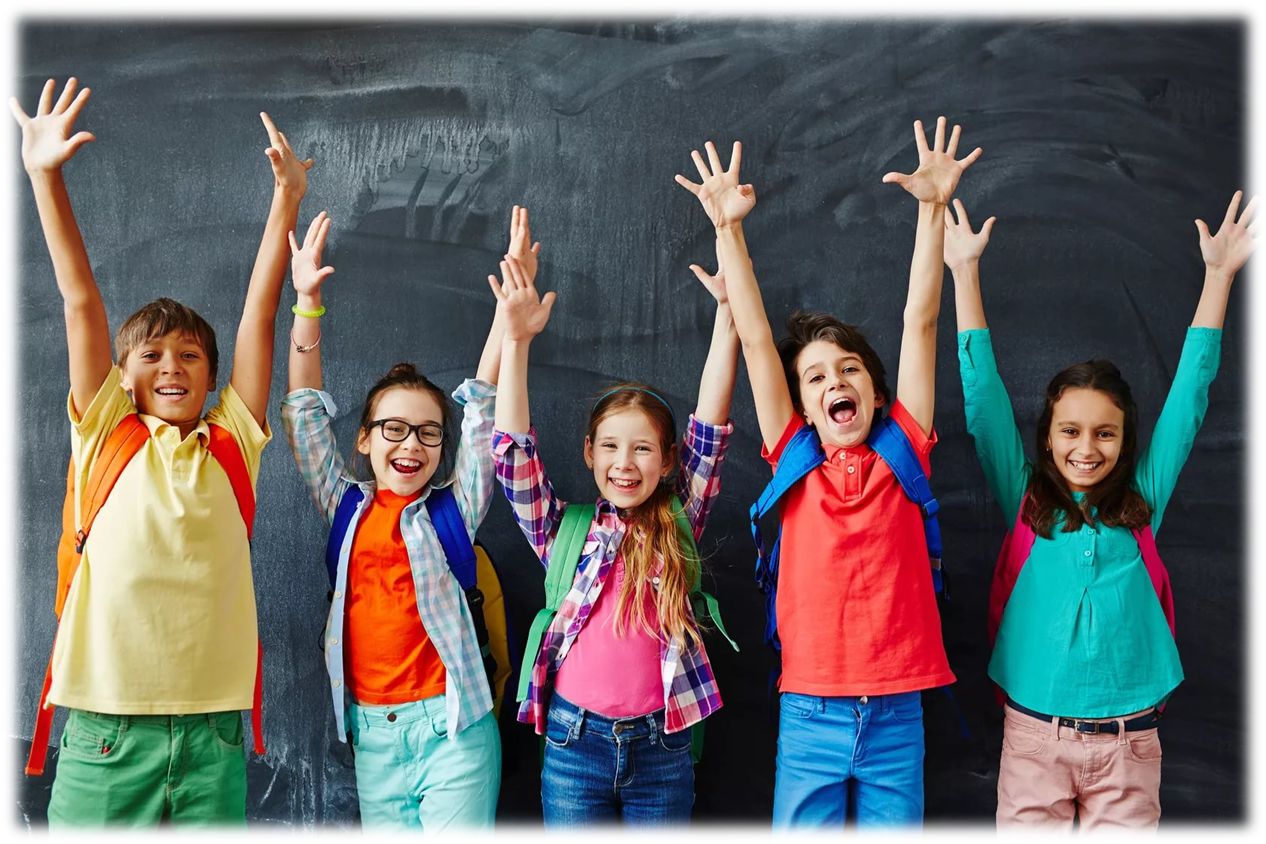